Муниципальное общеобразовательное учреждениесредняя общеобразовательная школа № 51 г. Твери ПроектБудущая профессия – машинист локомотива
Выполнила: Кеменева Вероника, 8 «В» класс
      Руководитель: Дмитриева Светлана Викторовна,            учитель математики, 
кл. руководитель
 8 «В» класса



2019 – 2020 учебный год
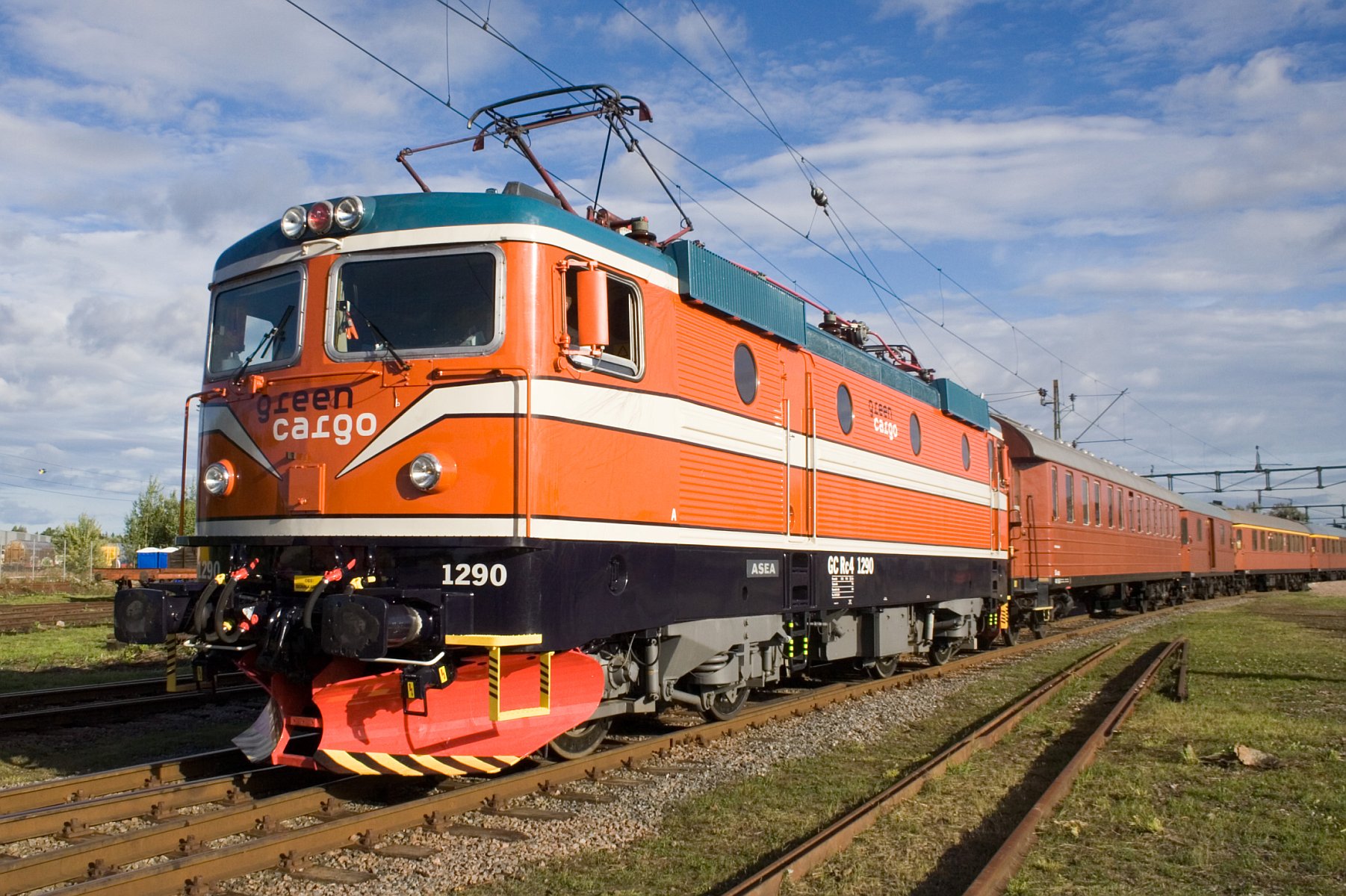 Актуальность
Профессия машиниста в современном обществе очень востребована.

Подробно исследовать историю профессии, в чем состоит работа машиниста, где и как можно получить образование, какие знания необходимы для поступления.

Считаю, что мой проект поможет школьникам в выборе будущей профессии.
Цель проекта: изучение профессии машиниста локомотива, как правильного выбора будущей специальности.

Задачи:
изучить функциональные обязанности и необходимые профессиональные навыки и умения машиниста локомотива;
исследовать области изучения и применения профессиональных знаний, возможности трудоустройства машиниста;
выявить качества, помогающие в профессии и препятствующие профессиональной деятельности, а также плюсы и минусы в профессии;
изучить информацию о получении образования по специальности «Машинист локомотива» ;
узнать о причине отсутствия женщин-машинистов.
Методы (формы работы над проектом)
работа с различными источниками информации;
анкетирование;
подготовка продукта проекта.
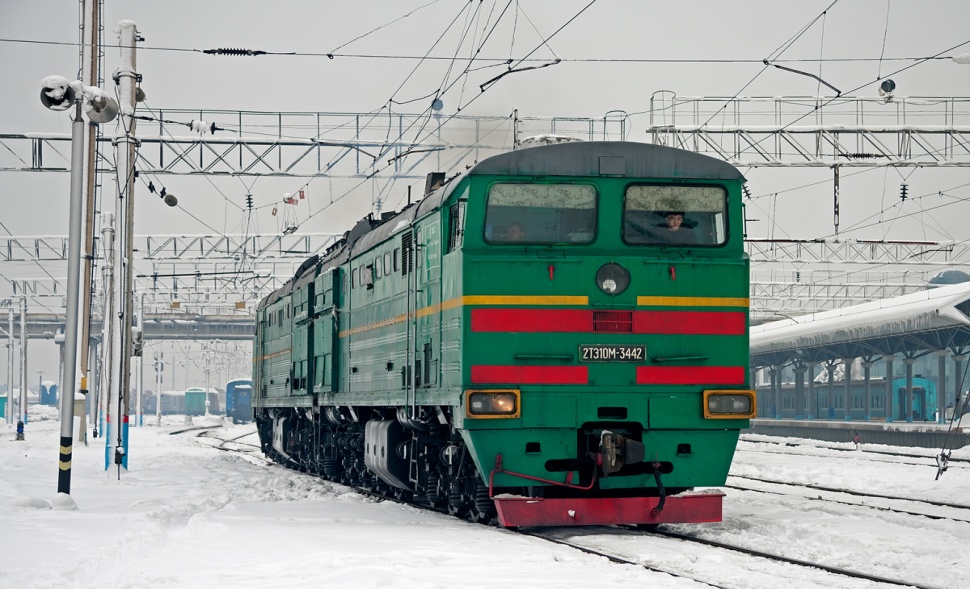 Предполагаемые конечные результаты и их значимость
Продукт проекта «Профессия – машинист локомотива» – это альбом и презентация с подробным описанием особенностей профессии, и сведениями об учебных заведениях нашей страны, где можно получить соответствующее образование. 

Я считаю, что собранная информация поможет учащимся  в выборе будущей профессии.
Этапы работы над проектом
Анкетирование и анализ результатов 
  ( октябрь – ноябрь 2019 года);
Изучение литературы по теме: «Машинист локомотива» (декабрь 2019 г.);
Работа над проектом (декабрь 2019 г. – январь 2020 г.);
Оформление результатов
   работы 
   ( январь – февраль 
                      2020 г.).
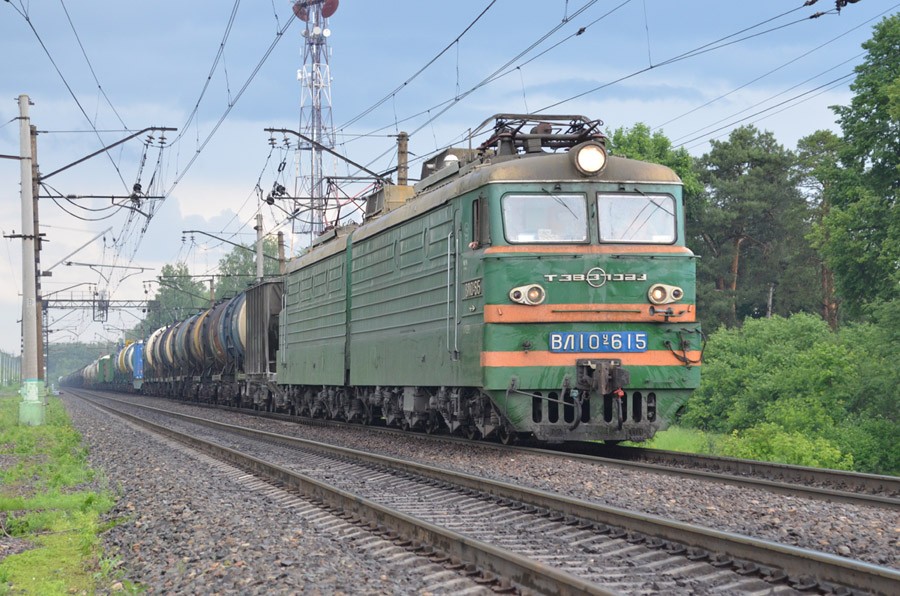 Определение целевой группы
Вопросы анкеты:
1.Сколько Вам лет?
А) Меньше  14          Б)   14        В) Больше  14
2.  Задумывались ли Вы о выборе будущей профессии?
А) Да                         Б) Нет        
3.  Находите  ли  Вы самостоятельно информацию о профессиях и  о том, где и как можно учиться после школы?
А) Да                         Б) Нет 
4.  Хотели бы Вы узнавать о разных профессиях в школе?
А) Да                         Б) Нет.
Результаты анкетирования
Работа над проектом
Машинист локомотива — специалист на железнодорожном транспорте, осуществляющий управление локомотивом (паровоз, тепловоз, электровоз) или мотор-вагонным подвижным составом (дизель-поезд, электропоезд).
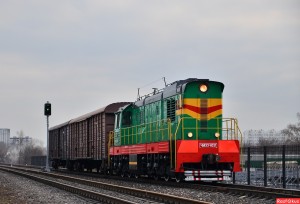 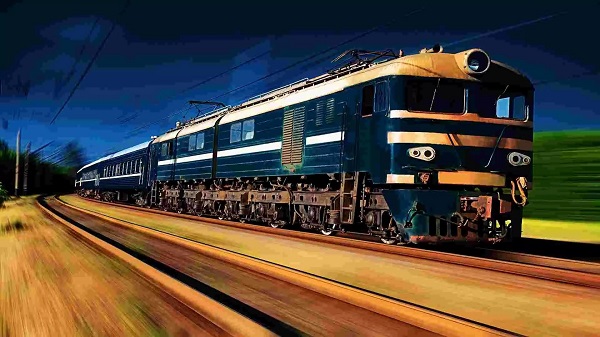 Основные обязанности машиниста локомотива
Управление грузовым, пассажирским поездом дальнего следования, пригородного и местного сообщения, 
маневровые передвижения;
прием и контрольно-технический осмотр локомотива;
обеспечение рационального режима управления локомотивом;
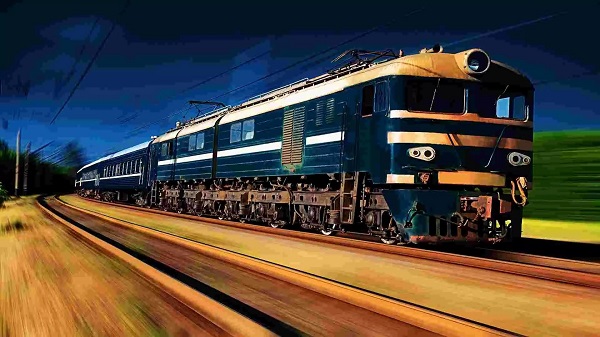 Основные обязанности машиниста локомотива
обеспечение правильного режима работы локомотива, прицепных вагонов и их узлов;
соблюдение графика;
быстрое реагирование на нестандартные ситуации;
четкое понимание особенностей своего участка;
умение быстро восстанавливаться, правильно распределять свои силы.
Плюсы и минусы профессии
Плюсы профессии машиниста локомотива:
• престижность и востребованность;
• достойная заработная плата;
• социальный пакет;
• наличие льгот, улучшенного медицинского обслуживания.
Плюсы и минусы профессии
Минусы профессии машиниста локомотива:
• сменная работа в любое время суток, в выходные и в праздники;
• ненормированный график;
• частые командировки или ночлег вне дома в комнатах отдыха на сменных станциях;
• частые стрессы;
• постоянное воздействие вибрации, ускорений,
 магнитного поля;
• риск получения тяжелых травм в результате аварий;
• высокая вероятность заболеваний опорно-двигательного аппарата.
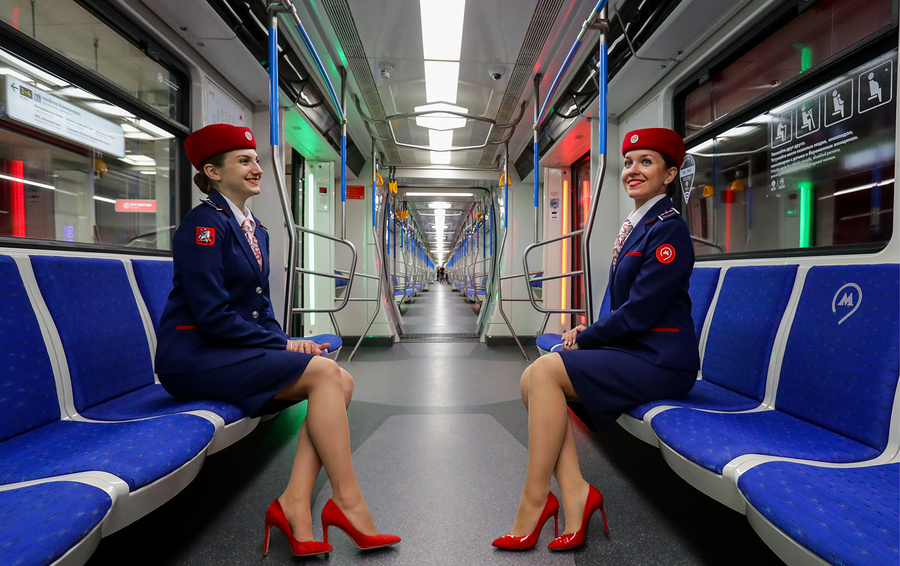 ЖЖенМашинист поезда».
Женщины – машинисты поезда
    Первые самые отважные машинисты-женщины начнут водить поезда в 2021 году. До этого они пройдут специальную подготовку. В марте следующего года будет сформирована первая рабочая группа для их обучения.
Качества, обеспечивающие успешность выполнения профессиональной деятельности:
осторожность;
наблюдательность;
осмотрительность;
бдительность;
решительность;
выдержка;
дисциплинированность;
организованность;
ответственность;
самообладание.
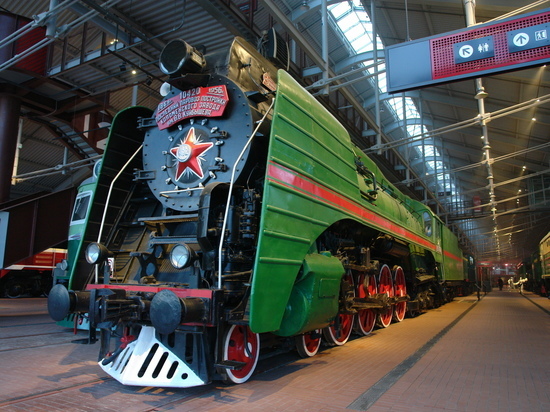 Образование
Получить профессию машиниста, независимо от направления деятельности специалиста, можно в среднем специальном учебном заведении.
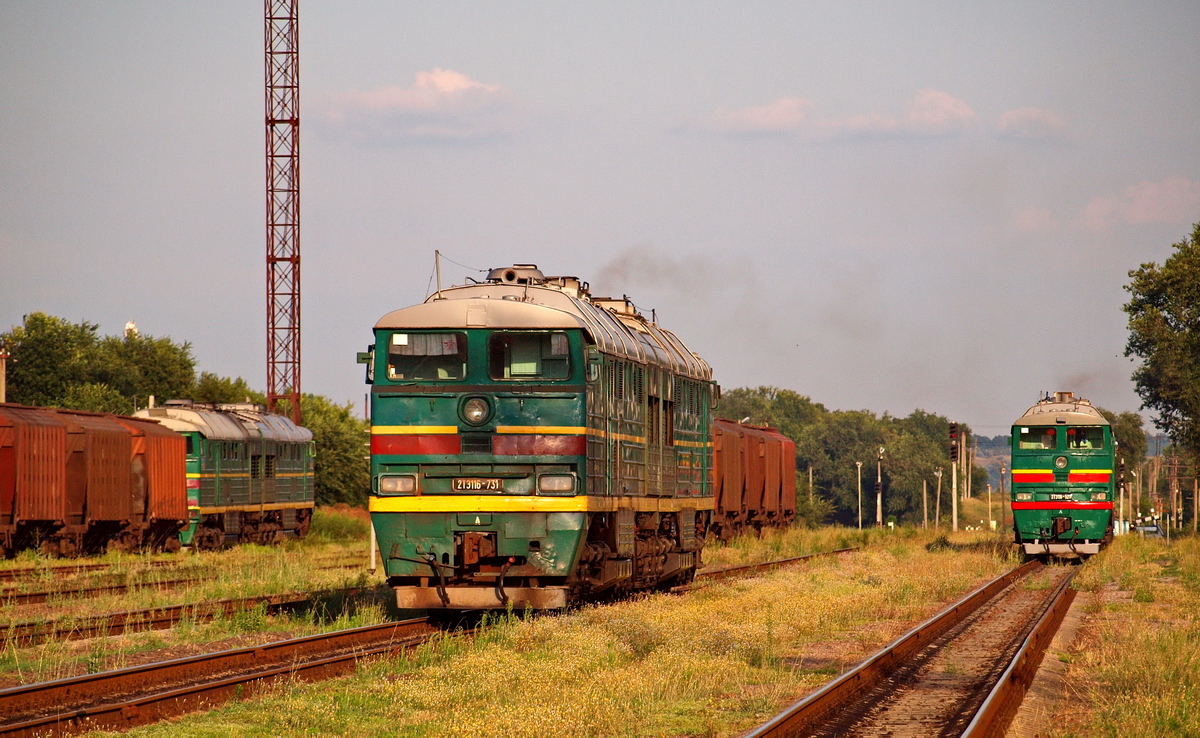 Учебные учреждения:
1) Институт пути, строительства и сооружений Российского университета транспорта (МИИТ)
Ведет подготовку специалистов на базе 9 и 11 классов очной и заочной формы обучения.
Средний балл аттестата (2019): бюджет – 4,33, платное – 3,85
Стоимость обучения: от 44 000 рублей в год
Средний балл ЕГЭ(2019): бюджет – 167
Стоимость обучения 158400 руб/год
 
2) Петербургский государственный университет путей сообщения императора Александра Первого 
Есть очная и заочная формы обучения.
Средний балл ЕГЭ(2019): бюджет –181
Стоимость обучения: от 55 400 рублей в год
Учебные учреждения:
3) Колледж железнодорожного транспорта Уральского государственного университета путей сообщения.
Средний балл аттестата (2019):
 бюджет – 4,5, платное – 3,65
Стоимость обучения: 
от 38 240 рублей в год
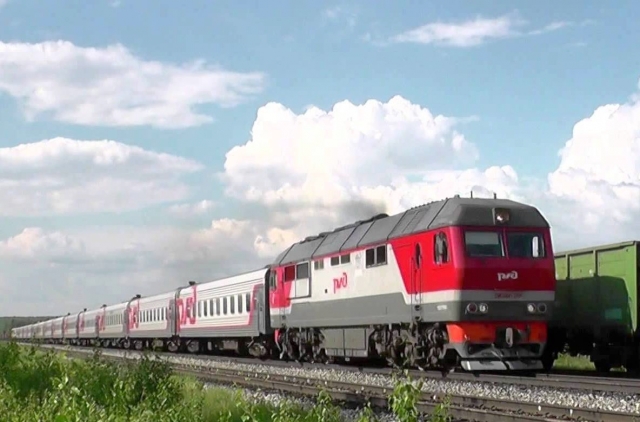 Места работы по специальности
ОАО РЖД
вакансии: машинист электропоезда
локация: Россия
 заработок: от 80 000 рублей
 
ГУП «Московский метрополитен»
вакансии: машинист электропоезда
локация: Москва
 заработок: от 65 000 до 100 000 рублей
ОАО «Кировский завод»
 вакансии: машинист тепловоза
 локация: Санкт-Петербург
 заработок: от 50 000 рублей
Заключение
В ходе работы над проектом я узнала о  значимости профессии «Машинист локомотива», о том, где можно получить  образование по этой профессии, сколько лет нужно учиться, какая стоимость обучения и средняя зарплата специалиста. 
Результатом моего проекта является вся нужная информация, необходимая для знакомства с профессией машиниста локомотива и для поступающих в ВУЗы и  колледжи.
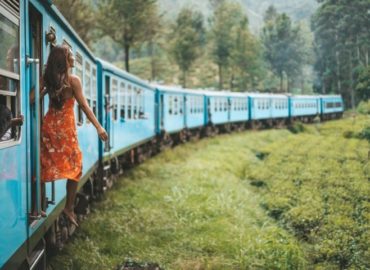 Спасибо за внимание